Development of accessibility solutionsVIDZEME
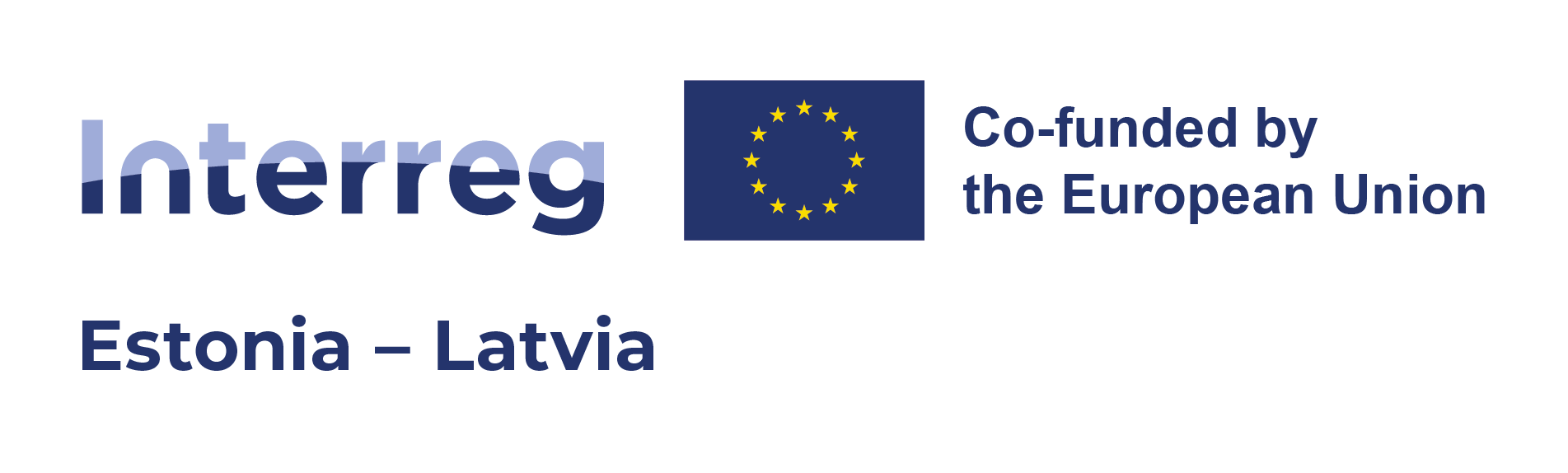 24.10.2024.
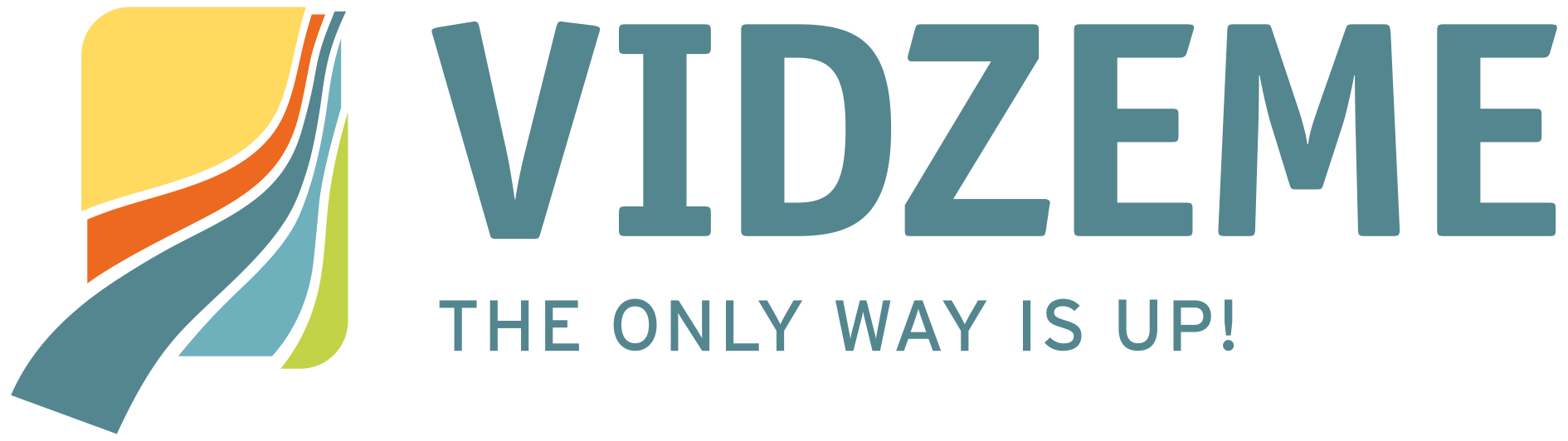 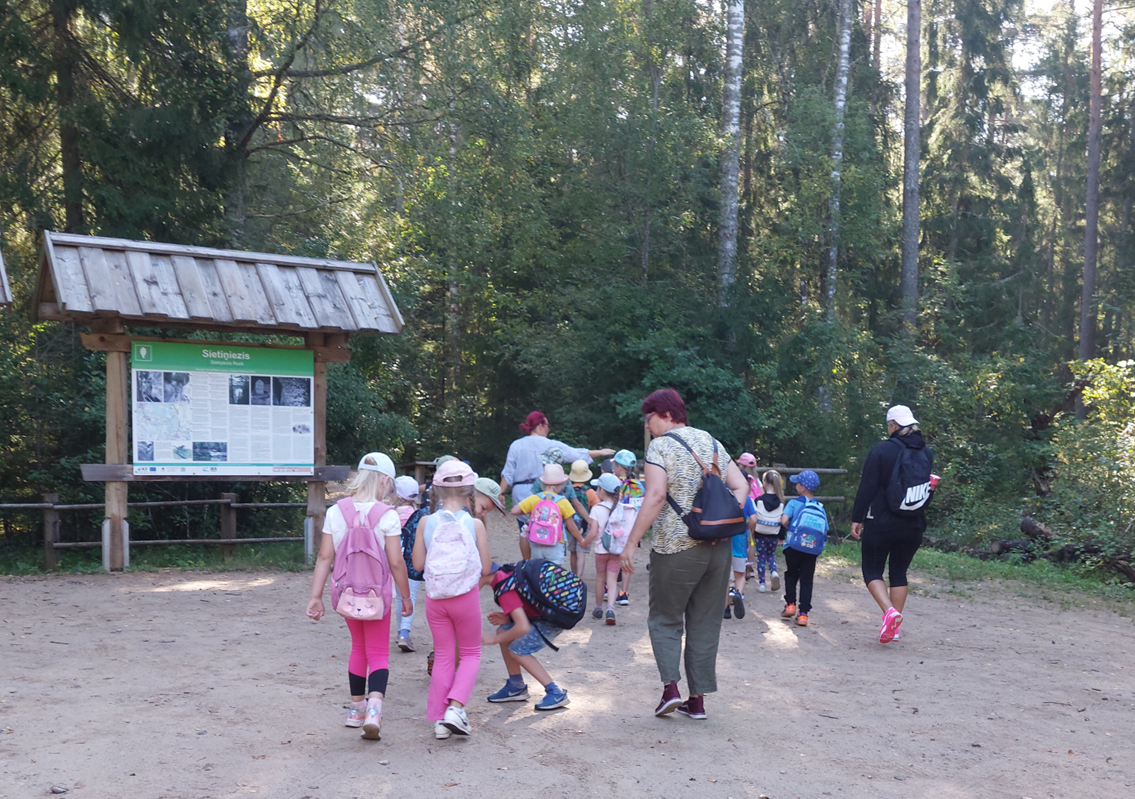 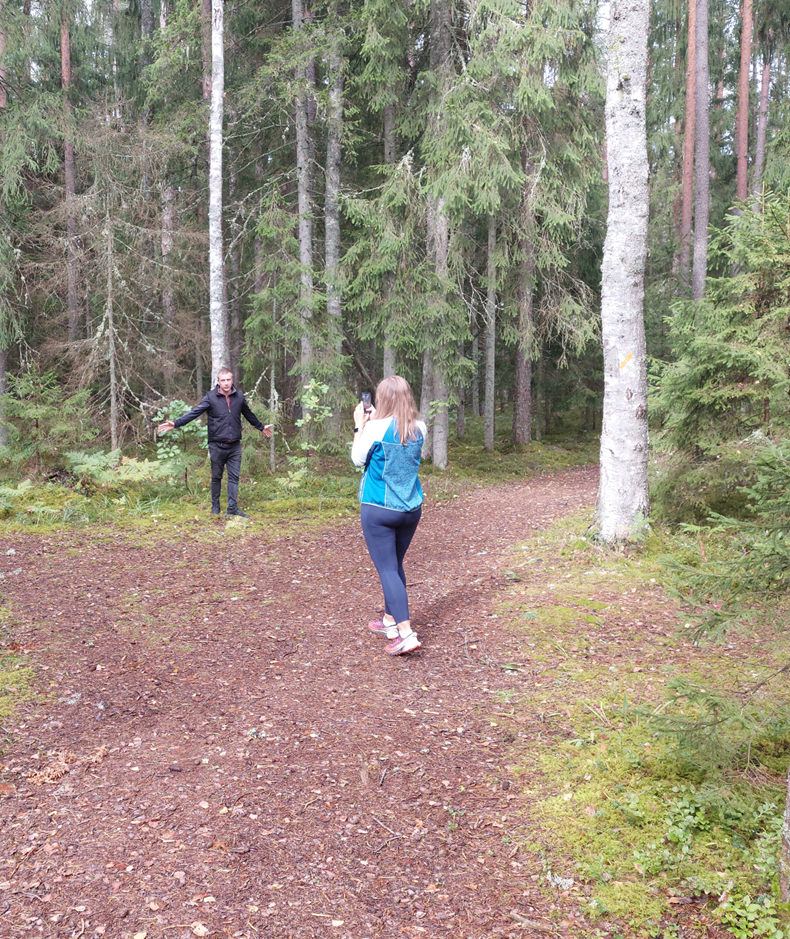 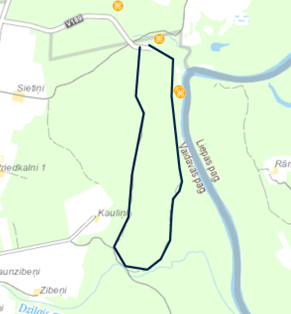 3,7 km hiking loop
To make hiking more accessible for families with young children, seniors and other groups
4 educational and interest-rising objects will be installed
06.09.2024. Consultation with the target group – hiking event "Brīvdabis"
23.09.2024. Received permission from the Nature Conservation Agency
the Forest Trail section #8 CaunĪtes-Valmiera
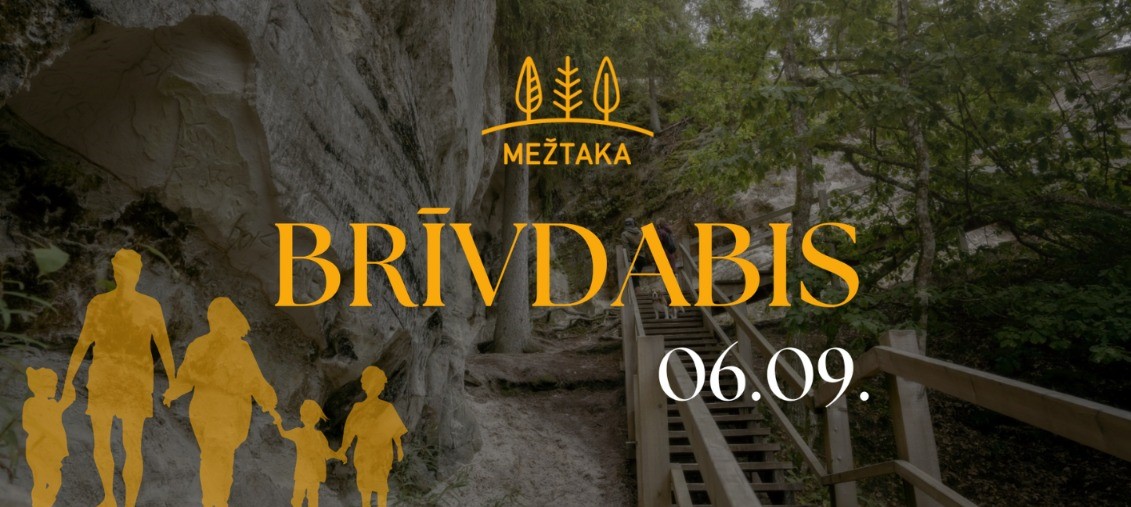 56 participants 
26 primary school 2nd grade pupils
18  children of the kindergarten oldest group 
4 pedagogues 
8 parents
hiking event "Brīvdabis"
20XX
3
Survey questionnaire
How well do you know the long-distance hiking route Mežtaka (Forest Trail)?
I've heard of it, but I've never used it:  5
I’ve tried it: 3
I haven't heard of it: 3 
I use it from time to time: 1

Would it matter that a digital game is available on the route? 
Rather not: 5 
Probably yes: 5 
Definitely, yes: 2
Evaluation of the event
I liked it very much: 9 
I liked it: 3 

Suggestions, proposals, comments:
I really liked the trail in Sietiņiezis - it is diverse. 
We need more events like this.
Each event should be viewed according to age. This one was brilliant. 
It should be noted that the trail is not suitable for children under 3 years of age. 
The route could be divided into separate sections. 3.7 km was too long for some.
Interviewees: 12 
8 women, 4 men 
4 pedagogues, 8 parents 

What is important to you when choosing a route for a family hike? 
Beautiful landscapes: 6
Distance length: 4
Trail is well-maintained: 3 
Adventures: 3
Easy access by car: 2
Possibility to walk through with a baby carriage. It should be indicated.
20XX
4
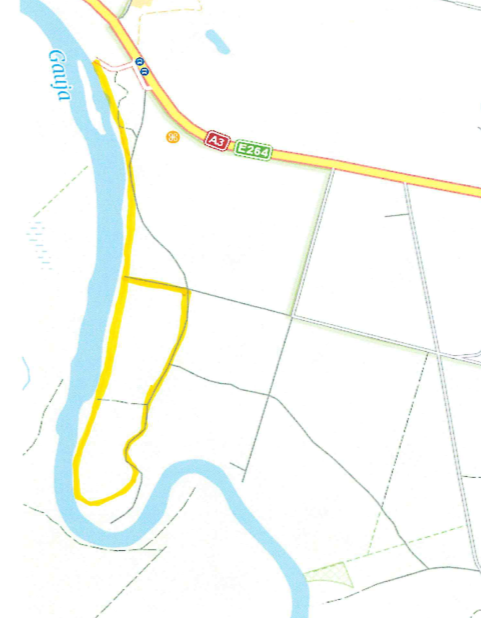 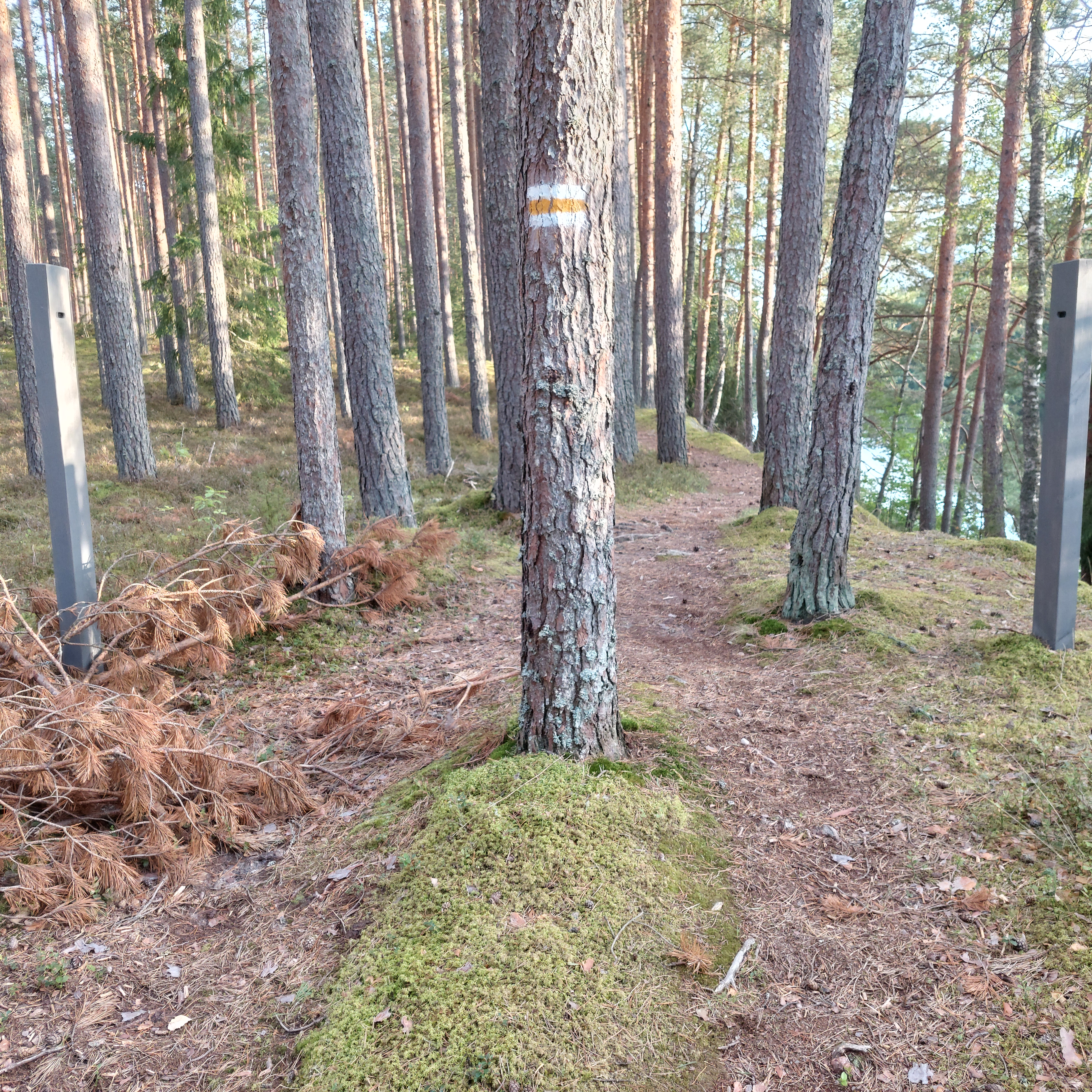 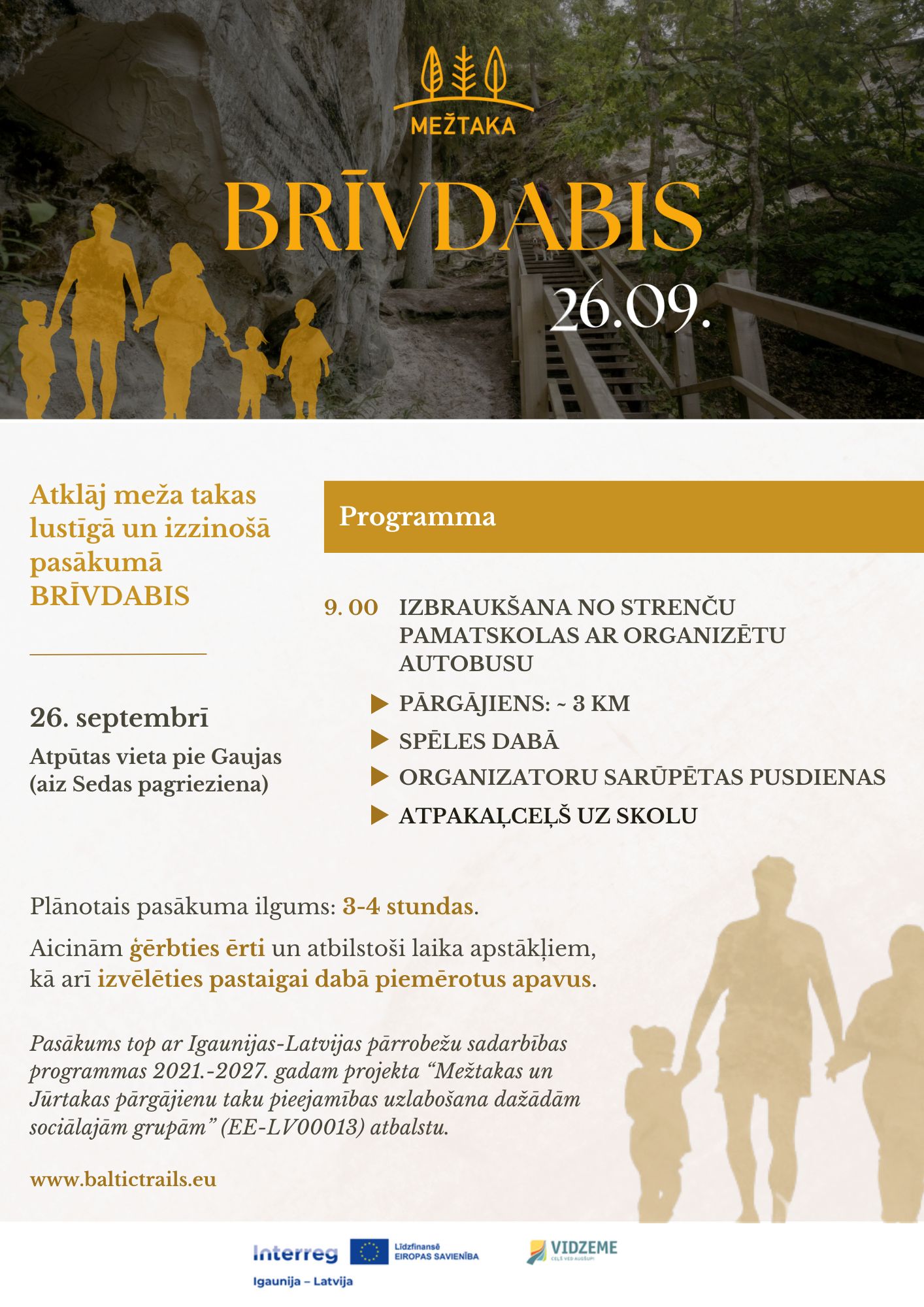 the Forest Trail section #10 Strenči-Spicu tilts
~ 2,8 km hiking loop
To make hiking more accessible for families with young children, seniors and other groups
26.09.2024. Consultation with the target group – hiking event "Brīvdabis"